Поняття про популяцію, екосистему та чинники середовища.
Мета: ознайомити з поняттями про популяцію,  екосистему та чинники середовища; розвивати вміння їх порівнювати; виховувати бережливе ставлення до тварин.
Актуалізація опорних знань і мотивація навчальної діяльності
Питання для обговорення
Що таке вид?
Що таке родина?
Чому тварини живуть зграями?
Які умови необхідні тваринам для життя?
Основні поняття про популяцію
Популяція — сукупність організмів, що займають обмежений ареал (територія поширення якогось об'єкта або явища), мають спільне походження за фенотипом та географічно ізольовані від інших популяцій даного виду. Ріст популяції — співвідношення народжуваності і смертності.
 В еволюційній теорії, популяція - група особин, здатна до більш-менш сталого самовідтворення (як статевого, так і безстатевого), вона відособлена (зазвичай географічно) від інших груп, з представниками яких (при статевій репродукції) потенційно можливий генетичний обмін. З точки зору популяційної генетики, популяція - це група особин, в межах якої ймовірність схрещування у багато разів перевершує ймовірність схрещування з представниками інших подібних груп. Зазвичай говорять про популяції як про групи в складі виду або підвиду.
Основні поняття
Кожен вид організмів у процесі свого історичного розвитку пристосовується до певних умов існування, що визначає його ареал. Взаємодія популяцій виду з усім комплексом екологічних факторів певного середовища існування, в тому числі з популяціями інших видів, визначає місце його популяцій у системі біогеоценозу - екологічну нішу.
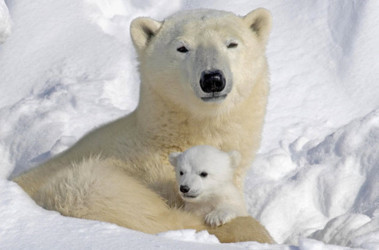 Екологічна ніша
Екологічна ніша - це просторове і трофічне положення популяції певного виду в біогеоценозі, комплекс його взаємозв'язків з іншими видами і вимог до умов довкілля. Екологічна ніша популяції певного виду в даному біогеоценозі визначається як абіотичними факторами, так і біотичними (взаємодіями з популяціями інших видів). Від біотичних факторів залежить, наскільки екологічні можливості певного виду будуть реалізовані в умовах конкретного біогеоценозу. Чим ближчі екологічні ніші популяцій різних видів в одному біогеоценозі, тим гостріша між ними конкуренція за ресурси. Внаслідок такої конкуренції або один вид витискує інший з даного біогеоценозу, або їхні вимоги до умов довкілля (характеру їжі, просторового розміщення, часу розмноження тощо) змінюються (мал. 127).
Що таке життєві форми організмів?
Пристосування еукаріотичних організмів до певних умов середовища неодмінно позначається на їхній будові та процесах життєдіяльності. Так виникають морфофізіологічні адаптації, які сприяють успішному здійсненню життєвих функцій і виживанню організмів кожного виду.

Якщо організми віддалених систематичних груп мешкають у подібних умовах, у них можуть формуватися і подібні адаптації. Наприклад, ласти китоподібних і ластоногих (ссавців, які пристосувалися до життя у водному середовищі) зовні нагадують плавці акул (хрящові риби). Тип морфофізіологічних пристосувань організмів до умов середовища і певного способу життя називають життєвою формою. Життєва форма свідчить про спосіб життя виду і є одиницею екологічної класифікації організмів.
Популяція
Популяція як структурна одиниця виду характеризується певними показниками. Так, кожна популяція має певну чисельність, тобто кількість особин, які її складають. Кожна популяція в біогеоценозі займає певну площу або об'єм (популяції мешканців водойм). Густота популяції визначається середньою кількістю особин, що припадає на одиницю площі або об'єму. Біомаса - це маса особин у перерахунку на одиницю площі або об'єму. Народжуваність - кількість особин популяції, які народилися за певний час, а смертність - кількість особин, яка гине за цей самий час. Різниця між народжуваністю і смертністю становить приріст популяції. За певних умов він може бути або позитивним, або негативним.
Екосистема
Екосистема --  біологічна система, що представляє собою функціональну  єдність угруповань організмів і навколишнього середовища  (наприклад ліс, степ, став і інші)
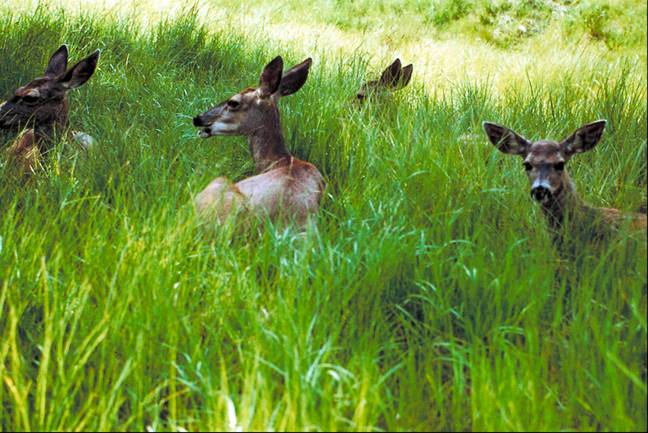 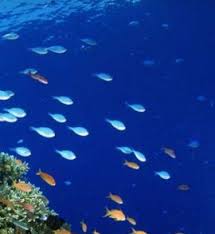 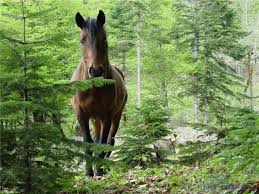 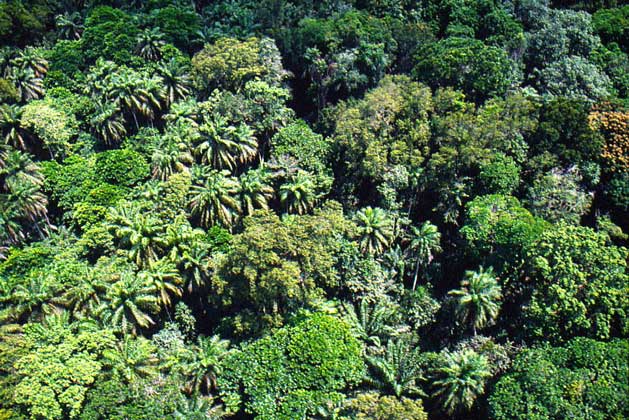 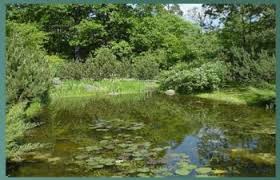 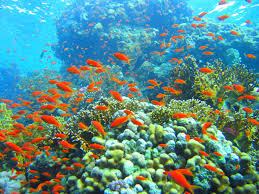 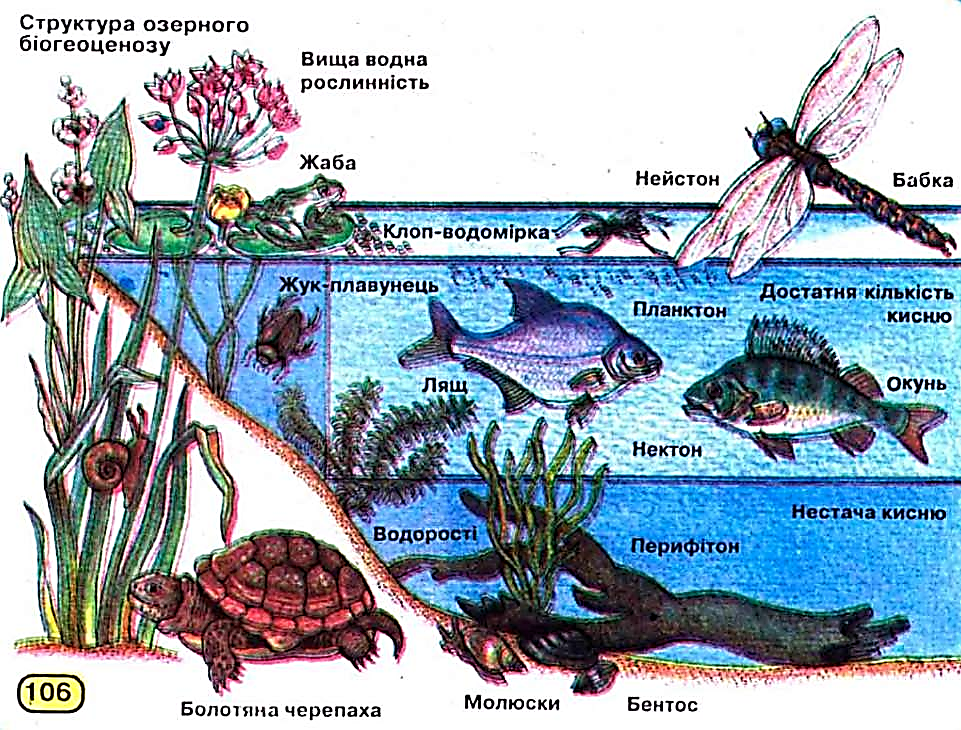 Чинники середовища
Біотичні           відносини між різними організмами.
Абіотичні        температура, вода, опади, тепло.
Антропогенний          всі види діяльності людини у природі.
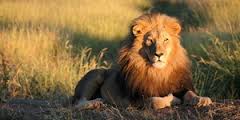 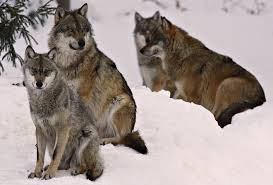 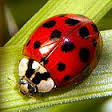 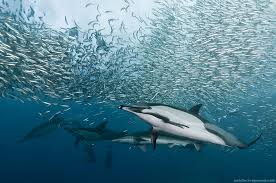 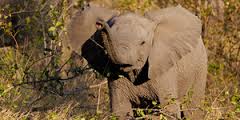 Питання для обговорення
Які тварини живуть популяціями?
Які фактори впливають на життя тварин?
Які екосистеми є у нашій місцевості?
Які тварини мешкають в лісі?
Які тварини живуть в шкільному саду?
 Які тварини живуть у річці?